Python: Iteration
Damian Gordon
Python: Iteration
We’ll consider four ways to do iteration:
The WHILE loop
The FOR loop
The DO loop
The LOOP loop
Python: WHILE loop
Damian Gordon
Python: WHILE loop
The WHILE loop works as follows:


while CONDITION:
     STATEMENTS
Python: WHILE loop
But we’ll do:

while CONDITION:
# DO
     STATEMENTS
# ENDWHILE;
Python: WHILE loop
Let’s print out the numbers 1 to 5:
# PROGRAM Print1To5:
a = 1
while a != 6:
# DO
    print(a)
    a = a + 1
# ENDWHILE;
# END.
Python: WHILE loop
Let’s print the sum of the numbers 1 to 5:
# PROGRAM Sum1To5:
a = 1
total = 0
while a != 6:
# DO
    total = total + a   
    a = a + 1
# ENDWHILE;
print(total)
# END.
Python: WHILE loop
Let’s do factorial:
Python: WHILE loop
Let’s do factorial:

Remember:
5! = 5*4*3*2*1

7! = 7*6 *5*4*3*2*1

N! = N*(N-1)*(N-2)*…*2*1
# PROGRAM Factorial:
value = int(input("Please input value:"))
total = 1
while value != 0:
# DO
    total = total * value
    value = value - 1
# ENDWHILE;
print(total)
# END.
Python: FOR loop
Damian Gordon
Python: WHILE loop
The FOR loop works as follows:


for RANGE:
     STATEMENTS
Python: WHILE loop
But we’ll do:

for RANGE:
# DO
     STATEMENTS
# ENDFOR;
Python: FOR loop
Let’s remember the program to print out the numbers 1 to 5:
# PROGRAM Print1To5:
a = 1
while a != 6:
# DO
    print(a)
    a = a + 1
# ENDWHILE;
# END.
Python: FOR loop
We can do it as follows as well:
# PROGRAM Print1To5For:
for a in range(1,6):
# DO
    print(a)
# ENDFOR;
# END.
Python: DO loop
Damian Gordon
Python: DO loop
Python doesn’t implement the DO loop.


Python: DO loop
But a WHILE loop is OK to do the same thing.
Python: LOOP loop
Damian Gordon
Python: LOOP loop
Python doesn’t implement the LOOP loop.


Python: LOOP loop
But it does have a BREAK statement, so we can create our own LOOP loop:
Python: LOOP loop
x = 1
while x == 1:
# DO
     if CONDITION:
     # THEN
         break
     # ENDIF;
# ENDWHILE;
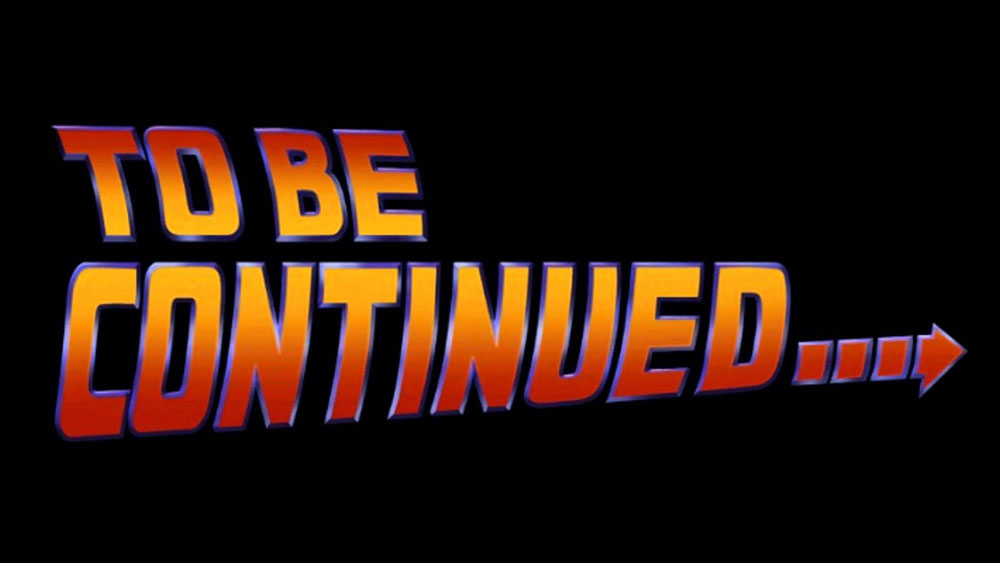 etc.